PRUEBAS DE ESCRITORIO
DESENCOLAR
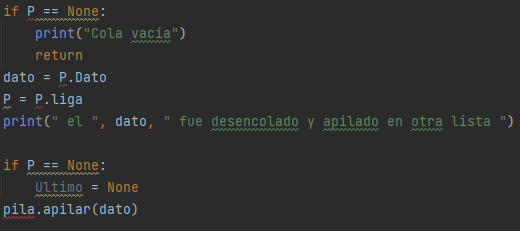 APILAR
P
Dato
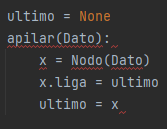 10
-5
20
ALGORITMO
Dato
X
ultimo
-5
04
Null
04
-5
Null
04
30
9
3
40
-2
Null
-5
20
40
30
20
10
P